Big, Bad Bug
Red group
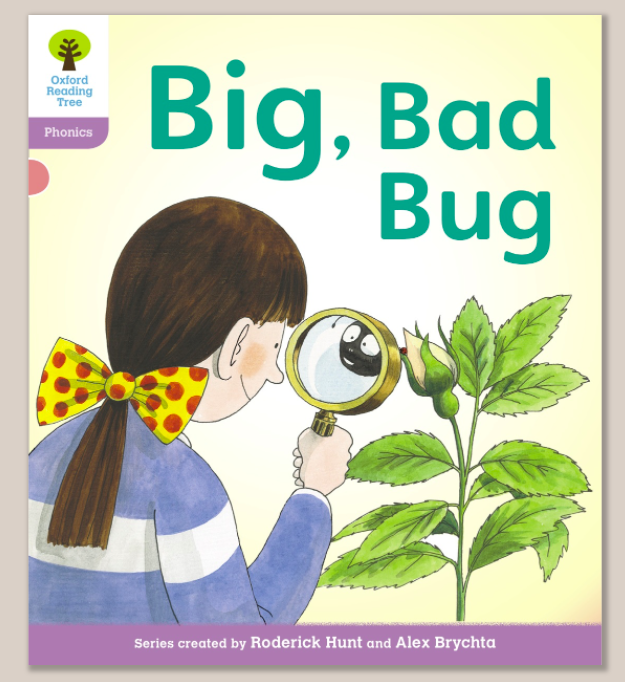 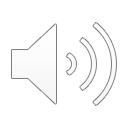 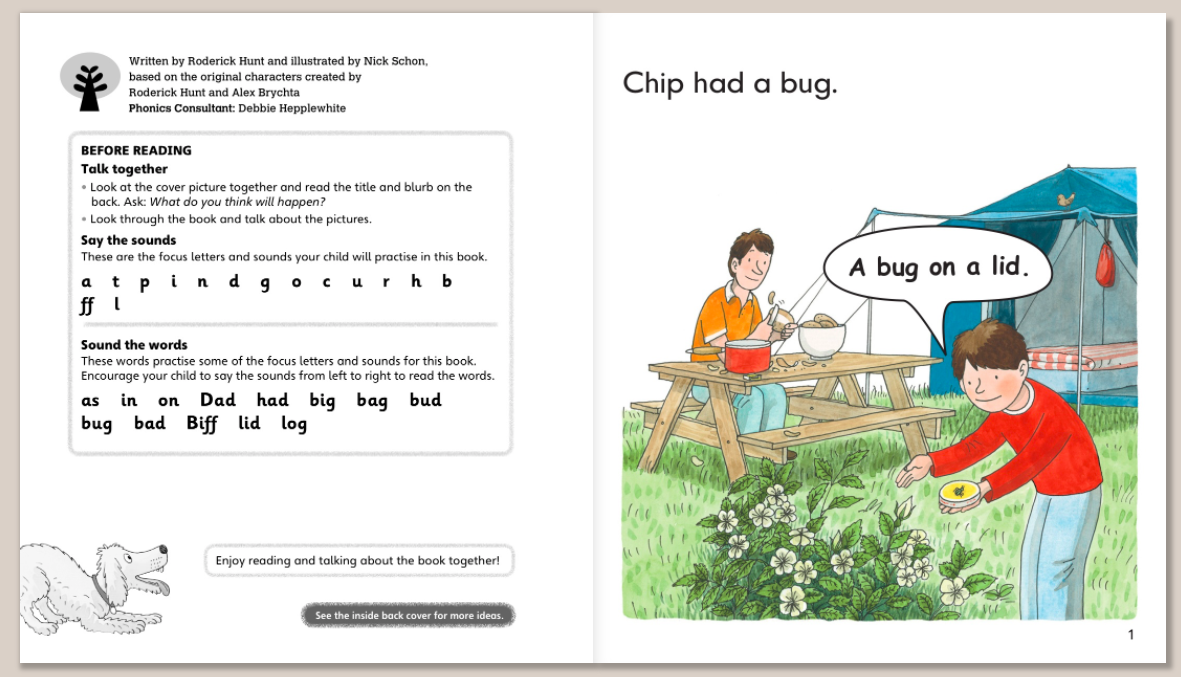 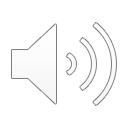 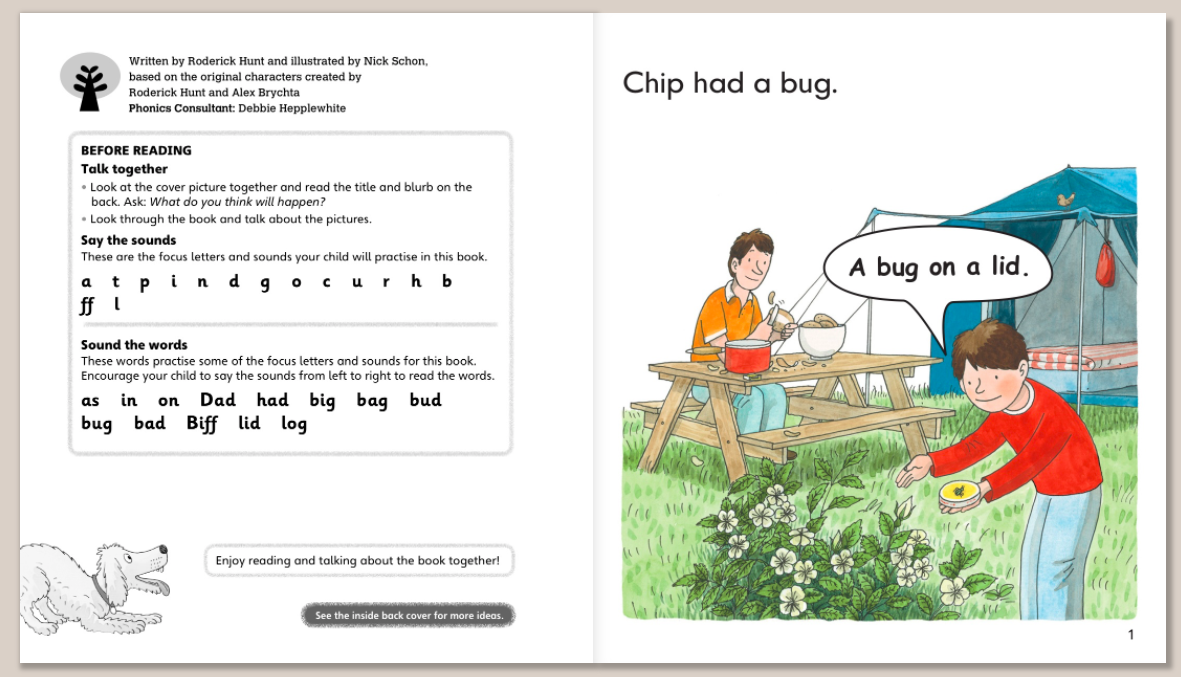 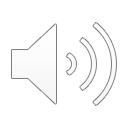 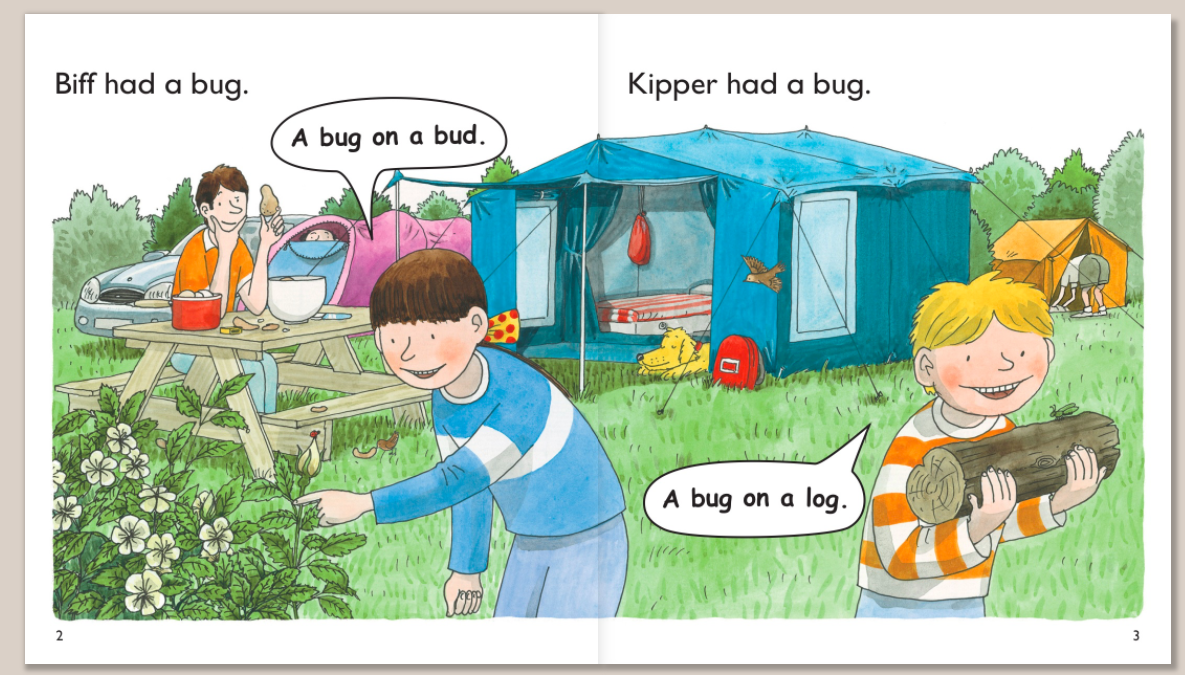 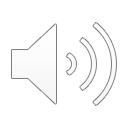 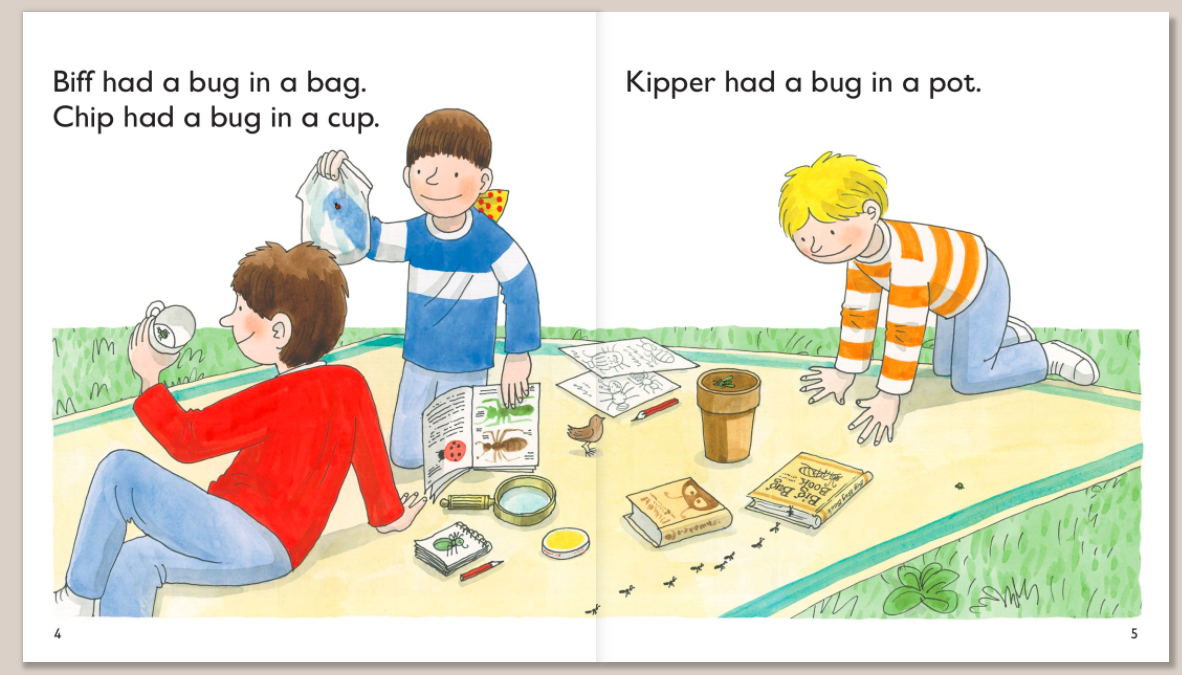 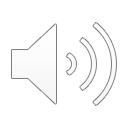 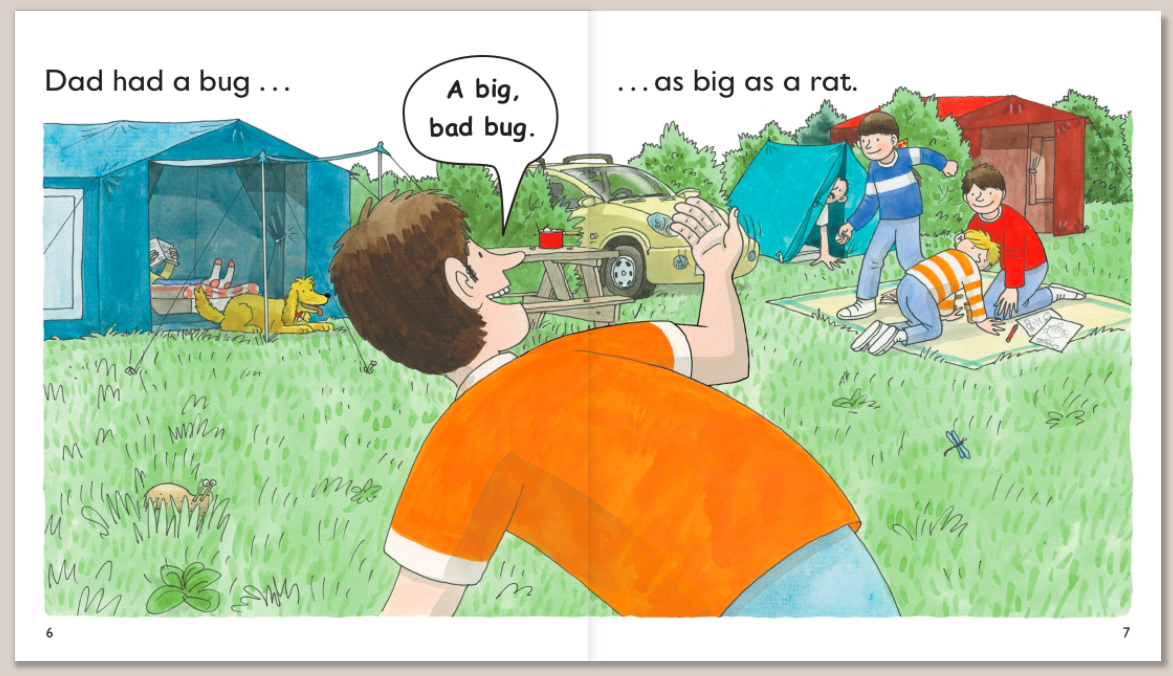 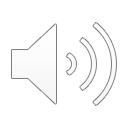 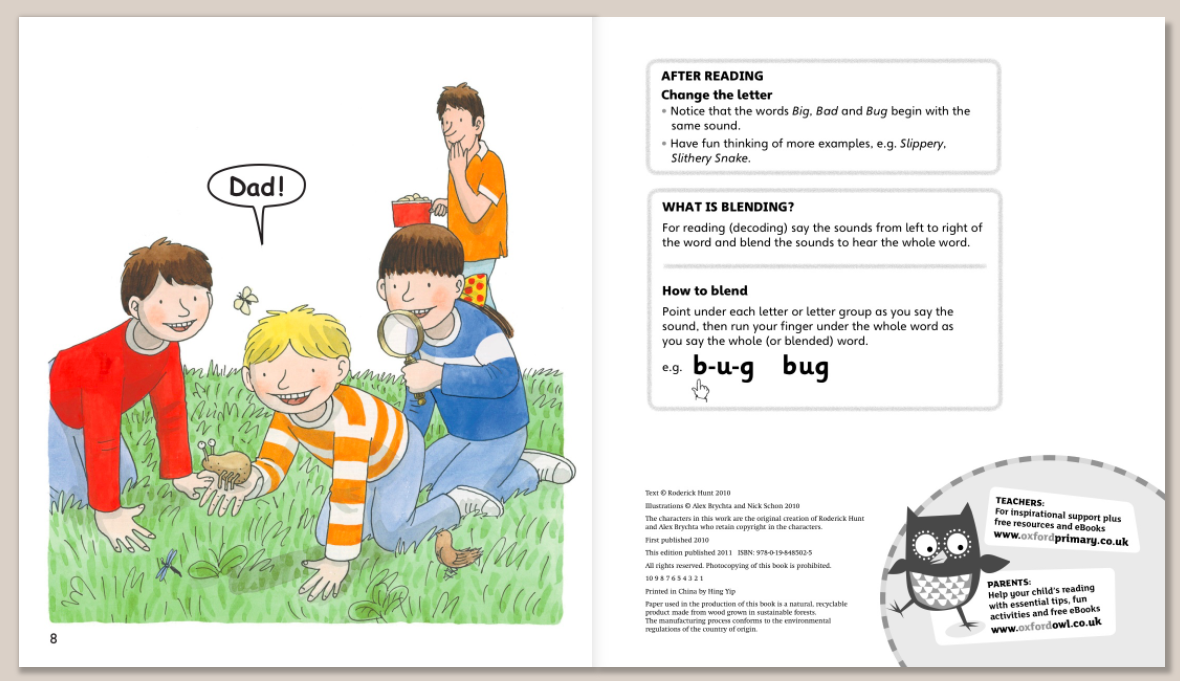 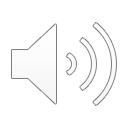